Comprehensive Assessments for Eligibility
Identifying Students with a Disability
Special Education Professional Development
“Comprehensive Evaluation”
An initial evaluation process for children ages 3-21 shall be provided for the purposes of determining whether the child is a child with a disability under Section 2.08 of these Rules and what the educational needs of the child are. The requirements and procedures for initial evaluations shall be in accordance with 34 CFR §300.301, §300.304 and §300.305 and shall ensure that the initial evaluation is sufficiently comprehensive to appropriately identify all of the child’s special education and related services needs, whether or not commonly linked to the disability category in which the child has been classified.
ECEA Rules: 
1 CCR 301-8
4.02(4) Initial 
Evaluation 
Process
Sec. 300.304 Evaluation Procedures
Assessments and other evaluation materials used to assess a child under this part
Are selected and administered so as not to be discriminatory on a racial or cultural basis;
Are provided and administered in the child’s native language or other mode of communication and in the form most likely to yield accurate information on what the child knows and can do academically, developmentally, and functionally, unless it is clearly not feasible to provide or administer;
Are used for the purposes for which the assessments or measures are valid and reliable;
Are administered by trained and knowledgeable personnel; and 
Are administered in accordance with any instructions provided by the producer of the assessments.

Assessments and other evaluation materials include those tailored to assess specific areas of educational need and not merely those that are designed to provide a single general intelligence quotient.
Sec. 300.304 - Evaluation Procedures
3) Assessments are selected and administered so as best to ensure that if an assessment is administered to a child with impaired sensory, manual or speaking skills, the assessment results accurately reflect the child’s aptitude or achievement level or whatever other factors the test purports to measure, rather than reflecting the child’s impaired sensory, manual, or speaking skills (unless those skills are the factors that the test purports to measure).
4) The child is assessed in all areas related to the suspected disability, including, if appropriate health, vision, hearing, social and emotional status, general intelligence, academic performance, communicative status, and motor abilities. 
5) Assessments of children with disabilities who transfer from one public agency to another public agency in the same school year are coordinated with those children’s prior and subsequent schools, as necessary and as expeditiously as possible, consistent with 300.301(d)(2) and (e), to ensure prompt completion of full evaluations.
6) In evaluating each child with a disability under 300.304 through 300.305, the evaluation is sufficiently comprehensive to identify all of the child’s special education and related services needs, whether or not commonly linked to the disability category in which the child has been classified.
7) Assessment tools and strategies that provide relevant information that directly assists persons in determining the educational needs of the child are provided.
What is comprehensive?
A full and individual evaluation includes evaluating the child’s:
Vision/hearing screening
Health/medical information
Adaptive behavior
Social/emotional status
General Intelligence
Academic performance
Communication status
Motor Abilities
Developmental history
Observations of the student during instruction
Historical review of the student’s academic progress including MTSS/RTI and PM
Interview(s) with the parent(s) and teacher(s)
Assistive technology (AT)
Multiple Data Sources
Multi-model
Wide and Shallow
Ensures Comprehensiveness
Basic Observations
Screening Data
Record Reviews
MTSS/RTI Data
Unstructured Interviews
Multi-method
Deep and Intense
Ensures education Impact and Disability
Structured Observations
Formal Measures
Progress Monitoring
Semi Structured Interviews
You need to have the STORY behind the numbers!
Examples of Existing Data
Standardized Measures
Who Should Administer?
Federal regulations:
“300.305©(1)(iv) Administered by trained and knowledgeable personnel”

The AU determines who is trained and knowledgeable. An AU can be open to litigation and dispute resolution if they have professionals working outside of their scope or training.
Publisher Qualifications for Evaluators
Most assessments are designated for professionals with certain competencies to purchase and use their instruments.
Pearson Qualification Levels and Requirements (1 of 2)
Pearson Qualification Levels and Requirements (2 0f 2)
Test Interpretation
Evaluation Strategies
Triangulation/Convergence
Family
Data
Triangulate data in the evaluation.
Convergence of The Data
School-Based Formal/Standardized Data
School-Based Informal Data
Interpretation
No one data point or indicator is sufficient to determine a disability category.
Look for patterns between assessments and administrators.
All assessment data and results create a body of evidence to determine eligibility

Professional judgment is required to interpret scores and findings.
Evaluation Reports Should Include
Documented sources of information and assessment methods used, who administered the assessment, title of administrator, date administered, and results.
Analysis of raw data. Scores are reported along with an explanation.
Data reported with Standard Scores or Percentile Ranks (try to show consistency if possible).
Identify the student’s strengths and skills
List any previous diagnosis of disability or medical/clinical diagnosis (if one exists).
Identify the adverse effects on the student’s educational performance.
Response to Interventions (RTI) List interventions (what worked, what did not work, dates, accommodations, and PM data).
For children 3 to 5 participation in appropriate activities and daily routines.


The evaluation must not include recommendations for eligibility for special education, a specific disability classification, or placement options.
The evaluation team will determine the above after the eligibility meeting following the review and discussion of all results.
Eligibility Meeting
Presenting Evaluation Results
Bell Curve with Scores
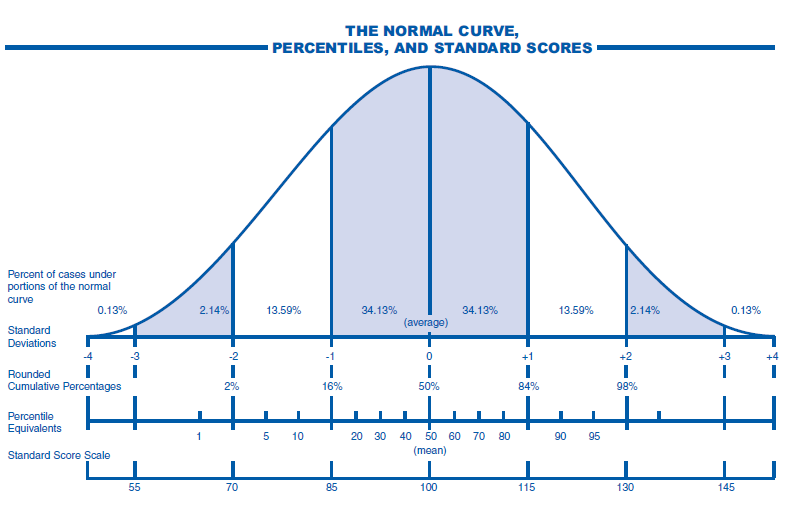 Bell Curve
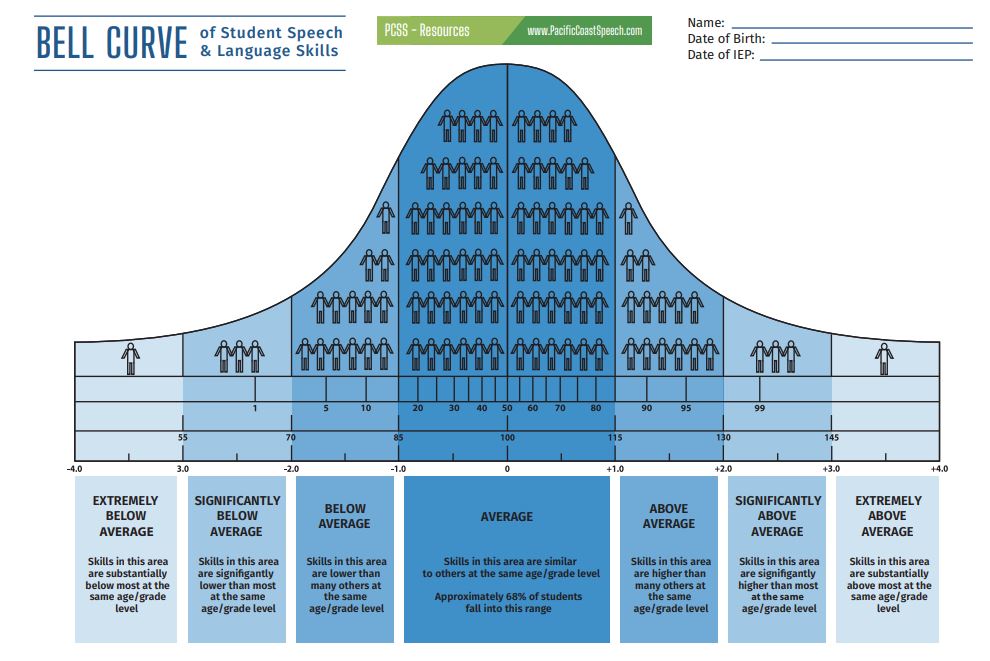 Body of Evidence
When traditional normed methods are not possible consider:
Criterion-referenced assessments,
Student work that compares them to their peers, developmental skills checklists, 
Developmental history, 
Anecdotal records,
Reviews of previous evaluations and assessments, observations focused on academic achievement, behavior, and ability to access grade-level standards.
CDE Resources
Autism Spectrum Disorder
Guidelines for the Educational Evaluation of Autism Spectrum Disorder - https://www.cde.state.co.us/cdesped/asd_guidelines

Visually Impaired, Including Blindness
https://www.cde.state.co.us/cdesped/sd-vision_guidedocs

Deaf and Hard of Hearing
https://www.cde.state.co.us/cdesped/sd-hearing_forms-and-documents

Deaf/Blindness
https://www.cde.state.co.us/cdesped/sd-db
CDE Resources for Eligibility Guidelines
Developmental Delay
Developmental Delay Technical Assistance https://www.cde.state.co.us/cdesped/ta_dd

Intellectual Disability 
Guidelines for the Determination of Eligibility for a Child with an Intellectual Disability or Multiple Disabilities https://www.cde.state.co.us/cdesped/guideliensfordeterminationeligibility_id_md

Multiple Disabilities
Guidelines for the Determination of Eligibility for a Child with an Intellectual Disability or Multiple Disabilities https://www.cde.state.co.us/cdesped/guideliensfordeterminationeligibility_id_md

Other Health Impaired
Guidance for Determining Eligibility for Special Education Students with Other Health Impairments
https://www.cde.state.co.us/cdesped/guidance_determiningeligibility_sped_students_ohi
CDE Resources - 2
Orthopedic Impairment
OI Resources 
https://www.cde.state.co.us/cdesped/sd-orthopedic

Serious Emotional Disability
Guidelines for Determining Eligibility for Special Education for Students with Serious Emotional Disability
https://www.cde.state.co.us/cdesped/sed_guidelines_2017-12-13

Specific Learning Disability
Specific Learning Disability Guidelines
https://www.cde.state.co.us/cdesped/guidelines_sld_draft_2019-02-25

Speech or Language Disability
Colorado Speech or Language Impairment Guidelines
https://www.cde.state.co.us/cdesped/sli_guidelines
CDE Resources - 3
Traumatic Brain Injury
Brain Injury In Children and Youth – A Manual for Educators
https://www.cde.state.co.us/cdesped/tbi_manual_braininjury

Krista Klabo, Ed.S., NCSP
School Psychology and Special Education
Evaluation Specialist
klabo_k@cde.state.co.us
CSI Resources
CSI Special Education Coordinators
Colorado Springs/Denver Metro
Lora Bonney lorabonney@csi.state.co.us
Front Range
Karen Davidson karendavidson@csi.state.co.us
Western Slope
Donna Day donnaday@csi.state.co.us
Denver Metro/Northern Front Range
Cait Eggleston caiteggleston@csi.state.co.us
Denver/Aurora Metro Region
Lynette Steinhoff lynettesteinhoff@csi.state.co.us
CSI Additional Resources
Thank you!!!